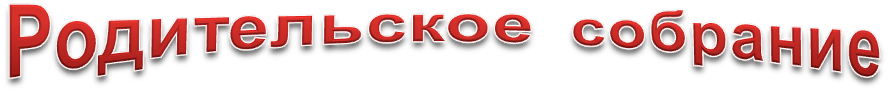 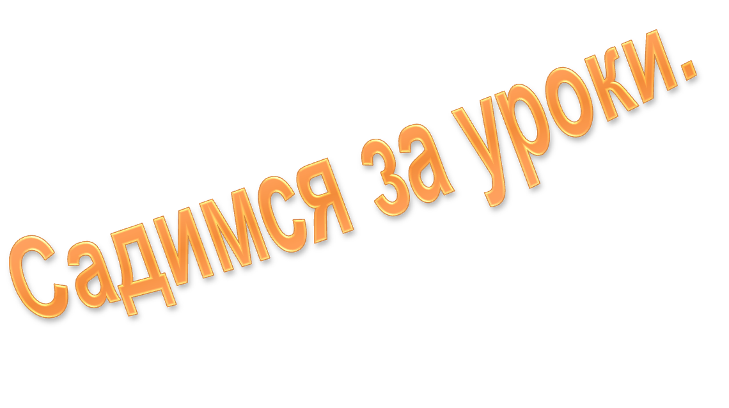 План родительского                собрания
Как правильно организовать подготовку домашних заданий
Итоги учебно-воспитательной работы
Организационные вопросы
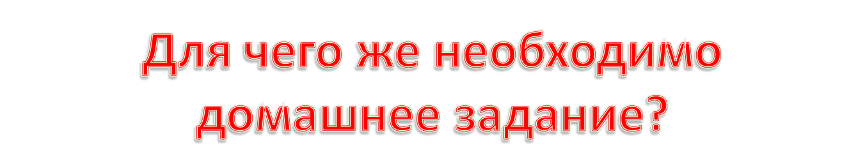 Не маловажную роль в жизни ребёнка и в его успешном обучении играет и режим дня.
Для учащихся начальной школы необходимы прогулки на свежем воздухе, перед приготовлением домашнего задания.
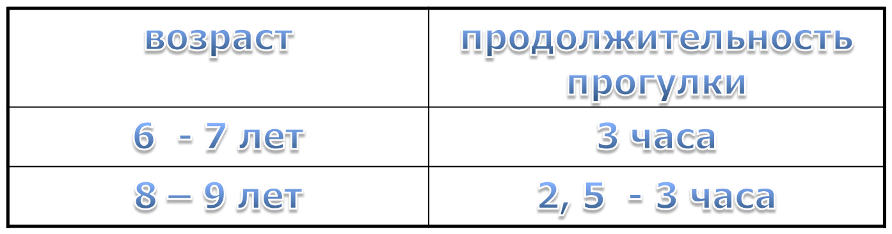 Правила организации помощи.
Выполняйте домашние задания вместе с ним, а не вместо него.
Выполняйте с ребенком только то, что задано на дом.
Работайте спокойно, без упреков и порицаний.
Никогда не начинайте с трудных заданий. Усложняйте задания постепенно.
5. Усложняйте задания только тогда, когда успешно выполнены предыдущие.
6. Если необходимо внести коррективы по ходу работы, делайте это немедленно.
7. Для того, чтобы ваша работа с ребенком была более эффективной. Она должна быть систематической.
Очень важна Ваша поддержка!
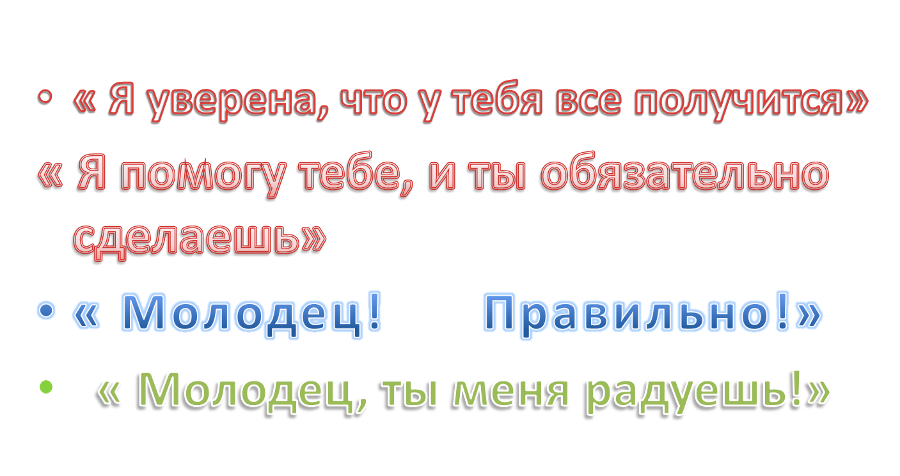 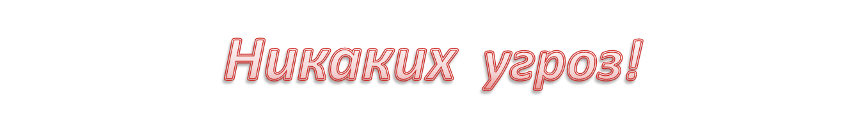 Может дать кратковременный эффект.
У детей вызывает обиду, тревогу, усиливает боязнь неудачи.
Уступчивость и послушание зачастую достигается за счет ожесточения, накапливания отрицательных эмоций и нарушения взаимоотношений.
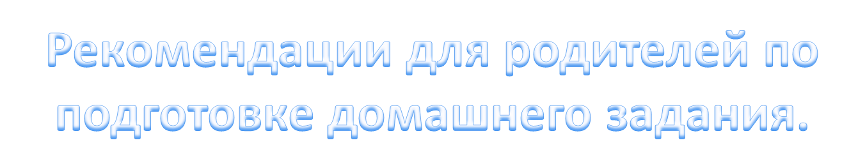 Твердо установленное время начала занятий.
Постоянное место для занятий.
Важно – начинать работу немедленно.
Наличие перерывов в работе.
Нельзя, чтобы не было других обязанностей.
Приучение к режиму должно сочетаться с вашей самодисциплиной, уважением к ребенку, доброжелательностью, разумной требовательностью.
Решение родительского                  собрания
Учить ребенка самостоятельно выполнять домашнее задание и правильно оценивать результаты своей деятельности.
Использовать подготовленные памятки для наиболее рационального построения детьми работы по приготовлению уроков.
Оказывать помощь детям при возникновении серьезных затруднений в выполнении домашних заданий.
Не скупиться на похвалу. Хвалить всегда исполнителя, а критиковать только исполнение.
Ставить совместно с ребенком реально достижимые учебные цели.
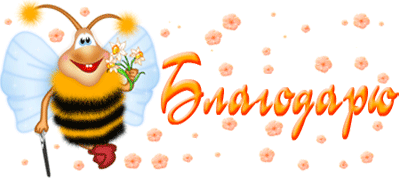 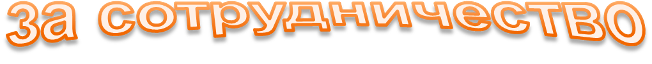